Праздник Весны и труда!
п. Оловянная
01.05.2019 г.
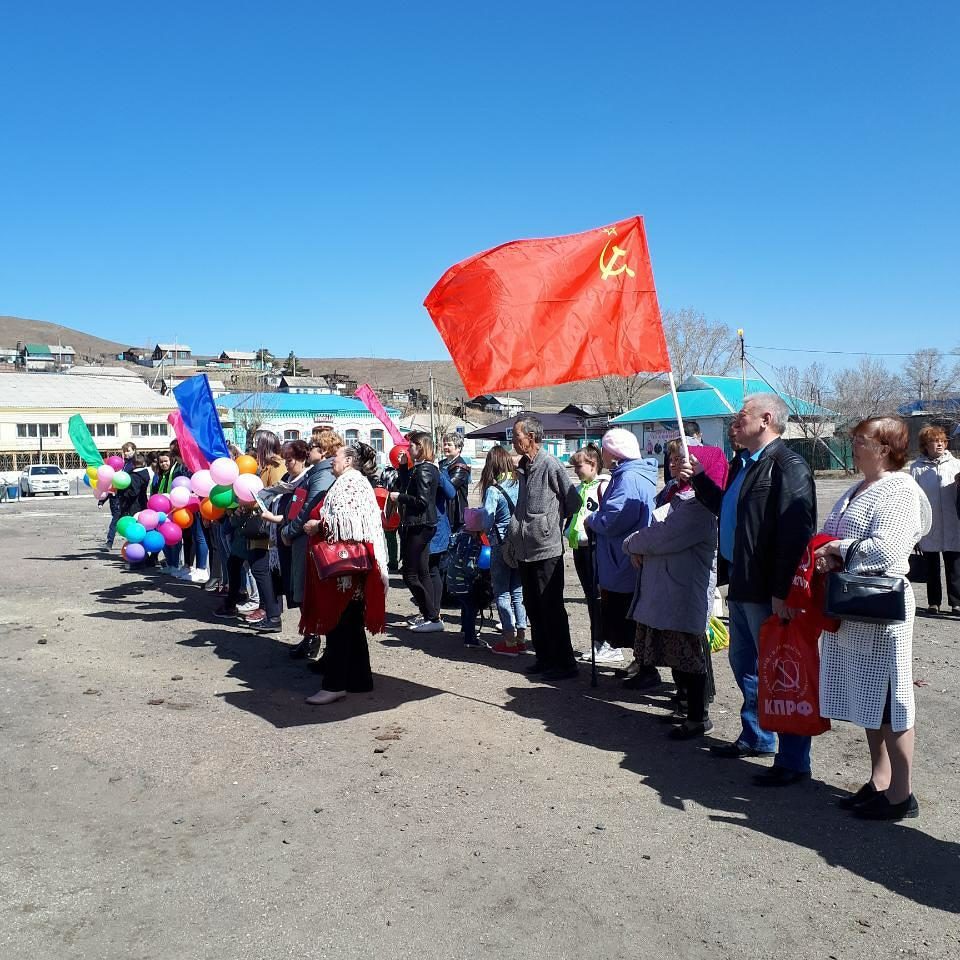 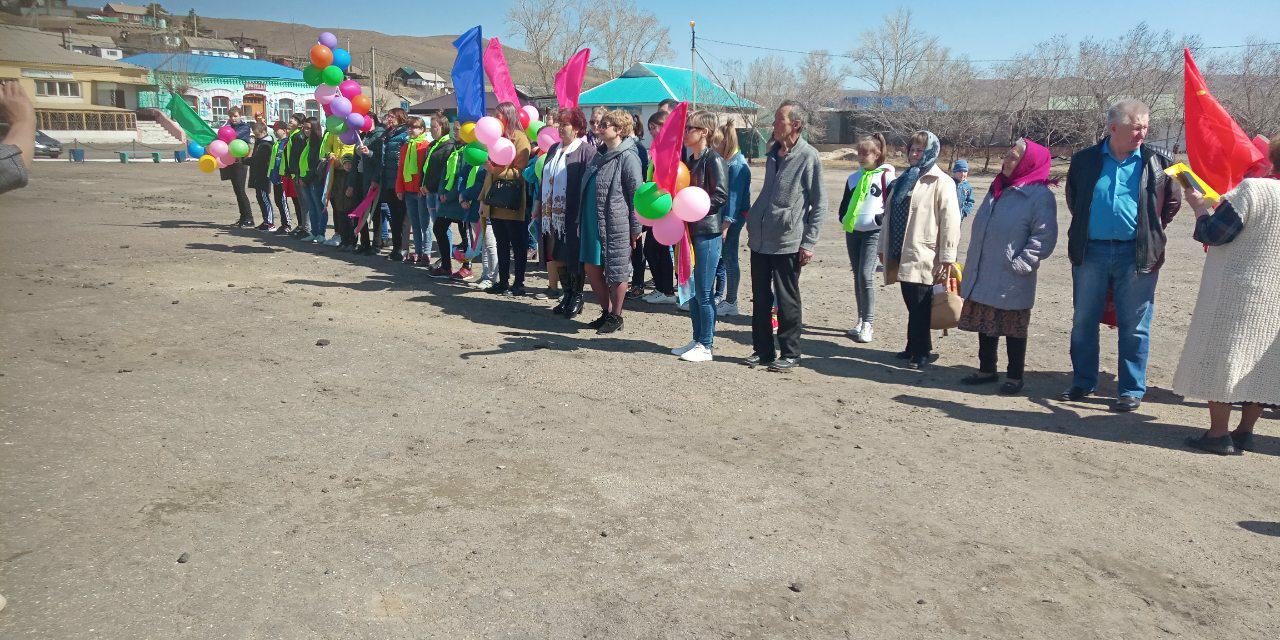 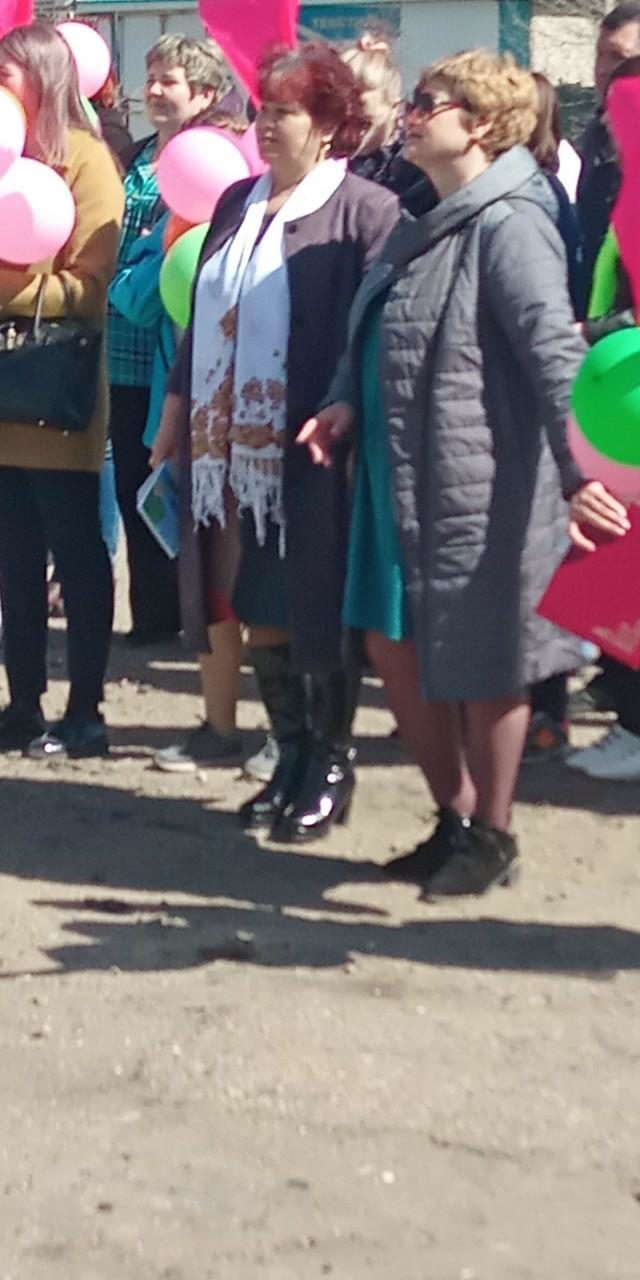 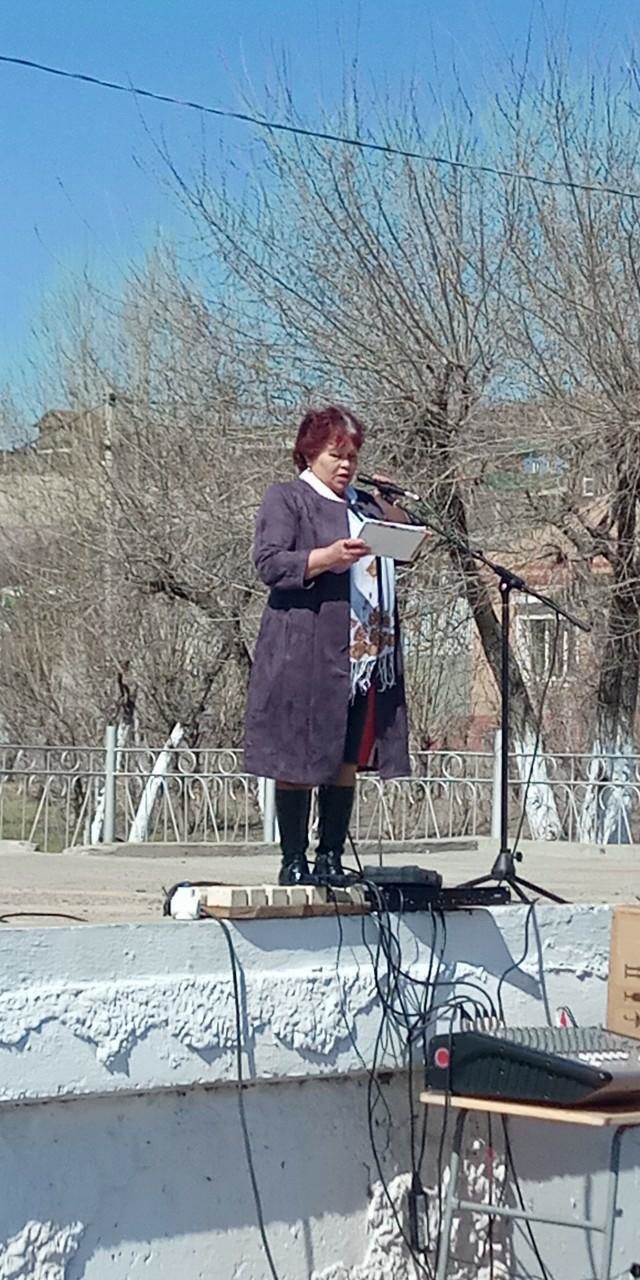 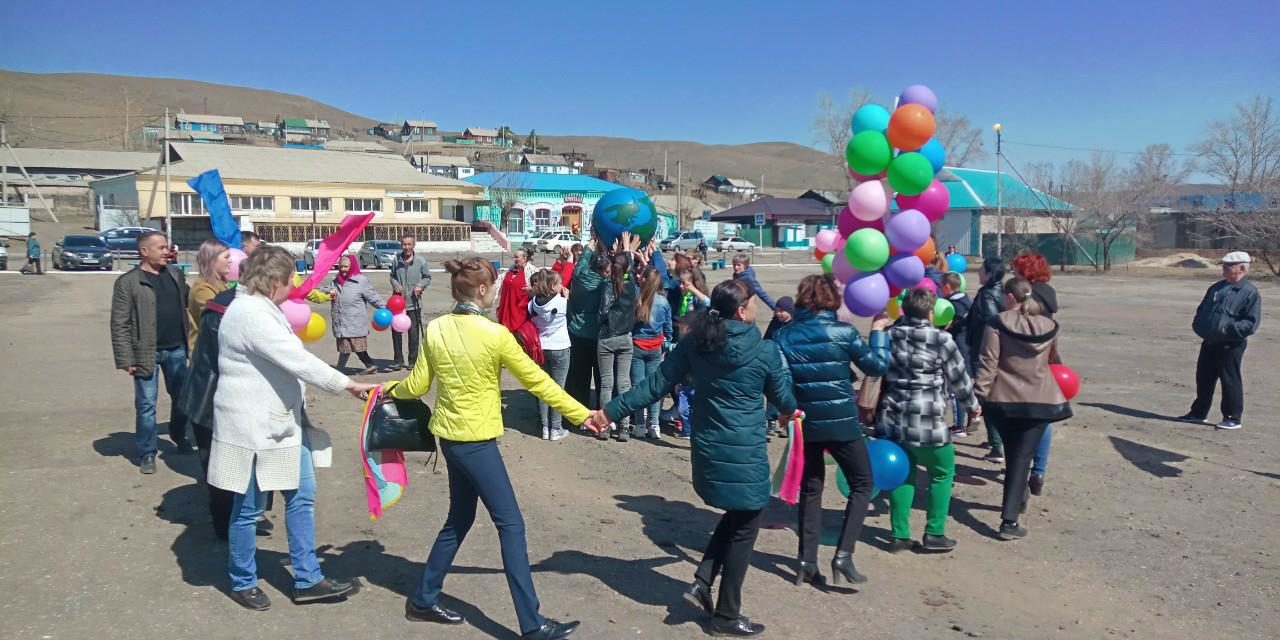 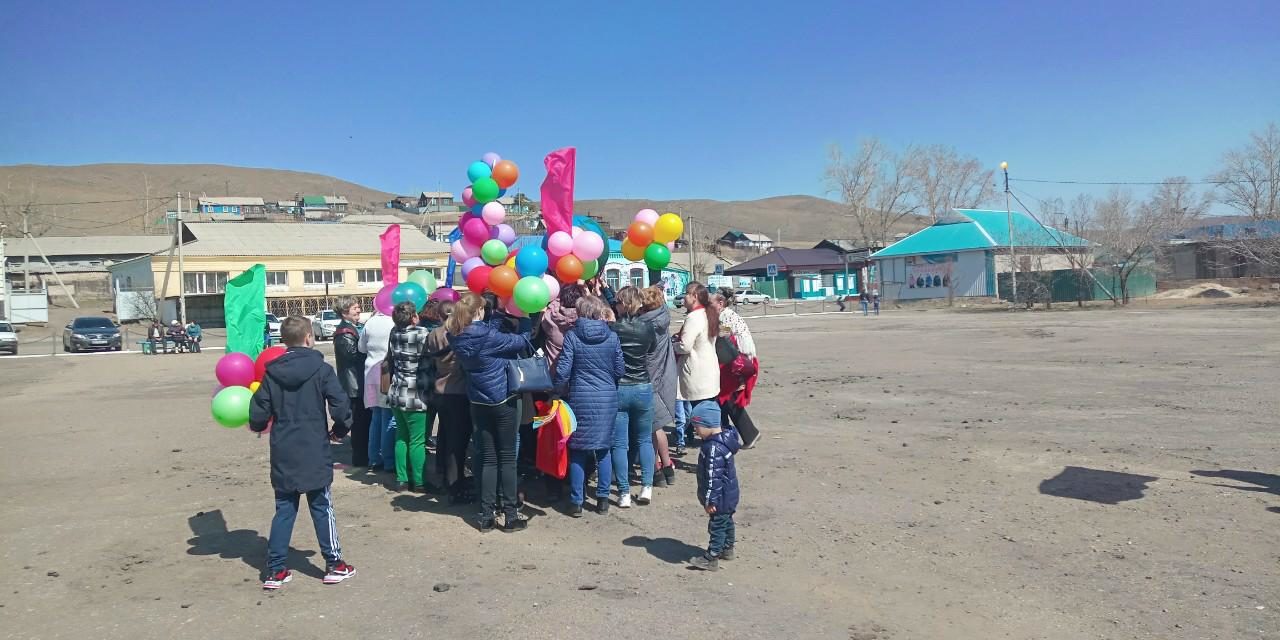 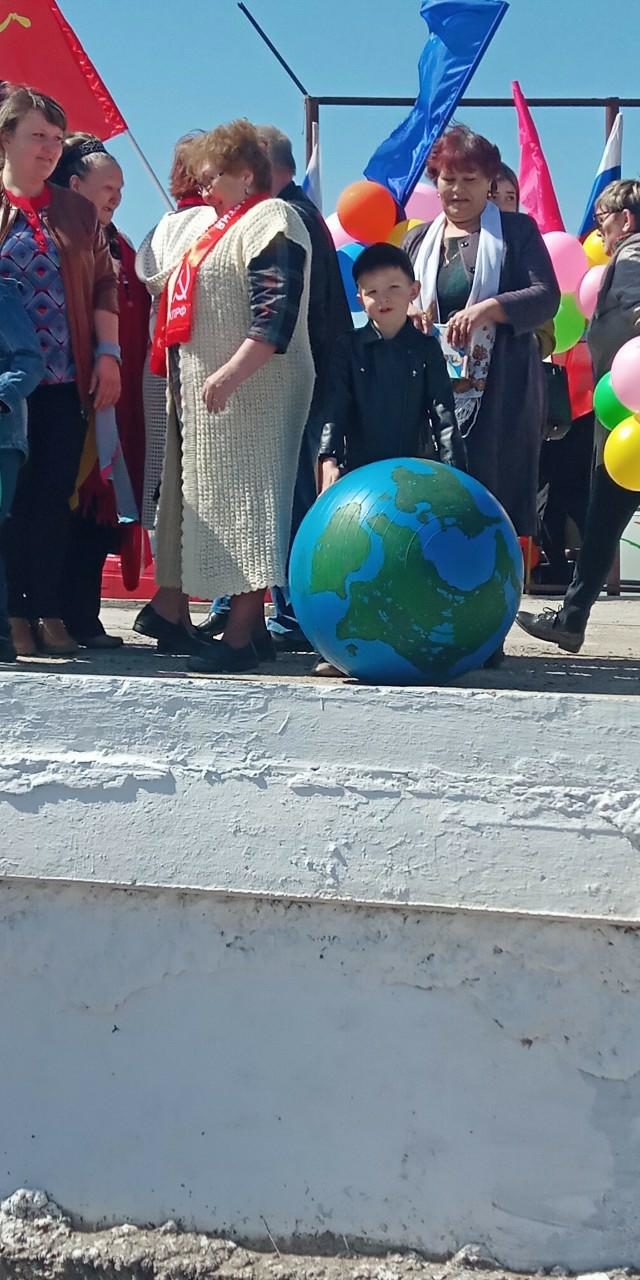 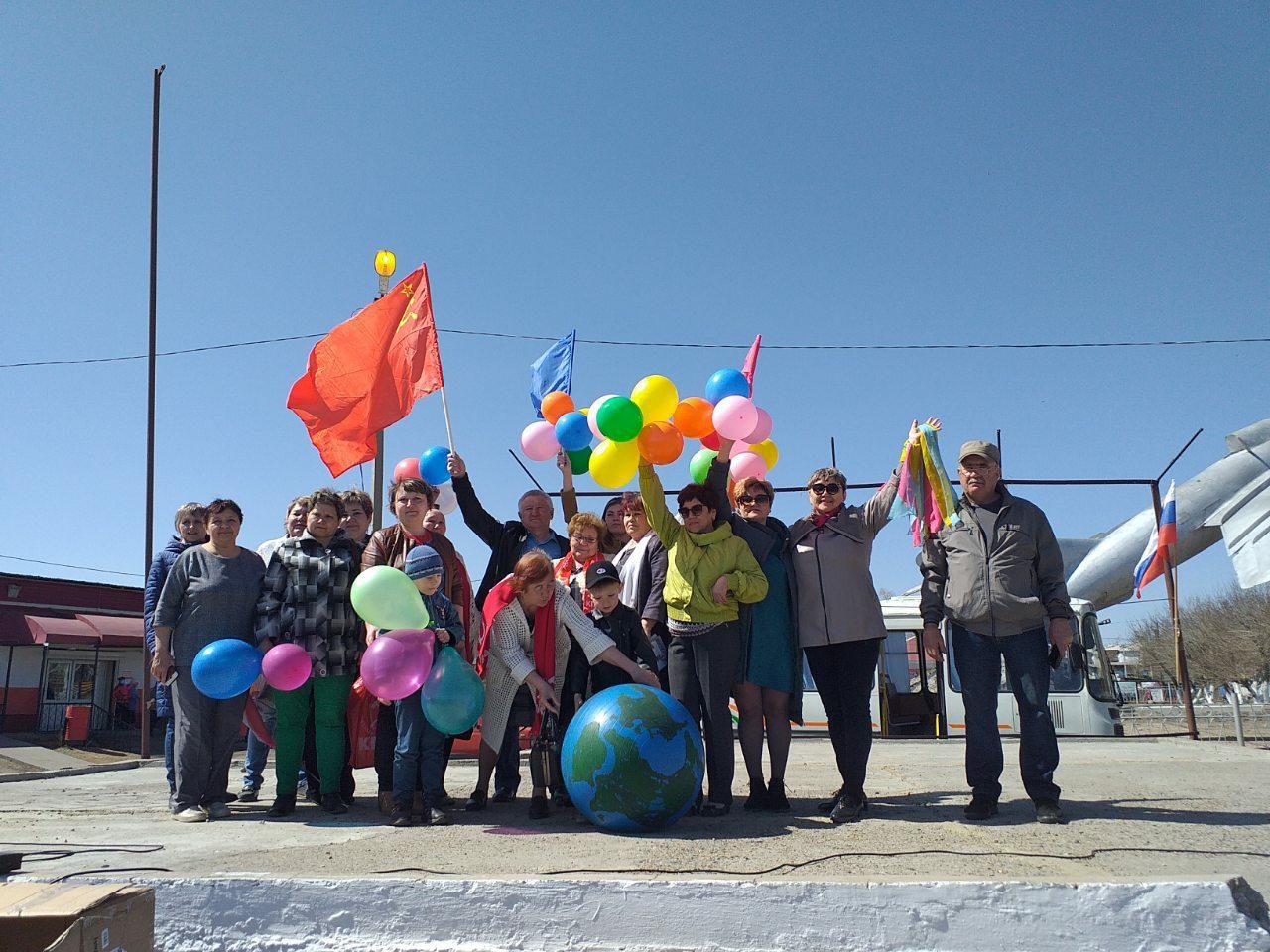 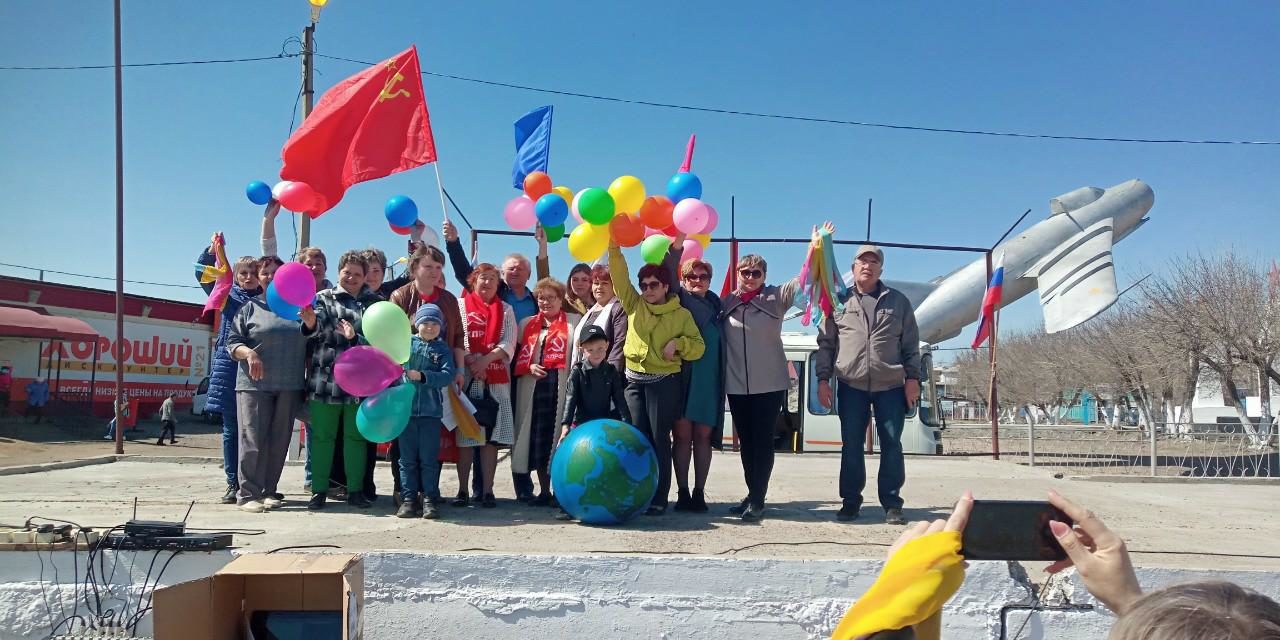 Спасибо за внимание!